Team 522 – Rockwell Automation Manufacturing Device for Students
Luis Garcia, Caleb Mears, Chloe Keiran,  Maria Rojas, Caden Schwartz
Team Introductions
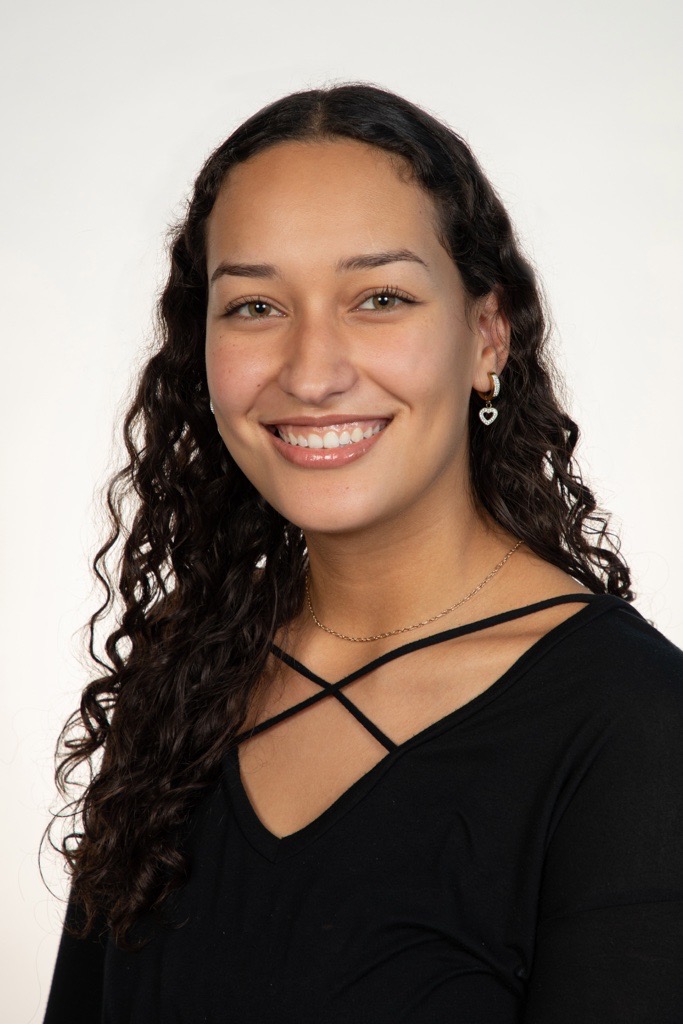 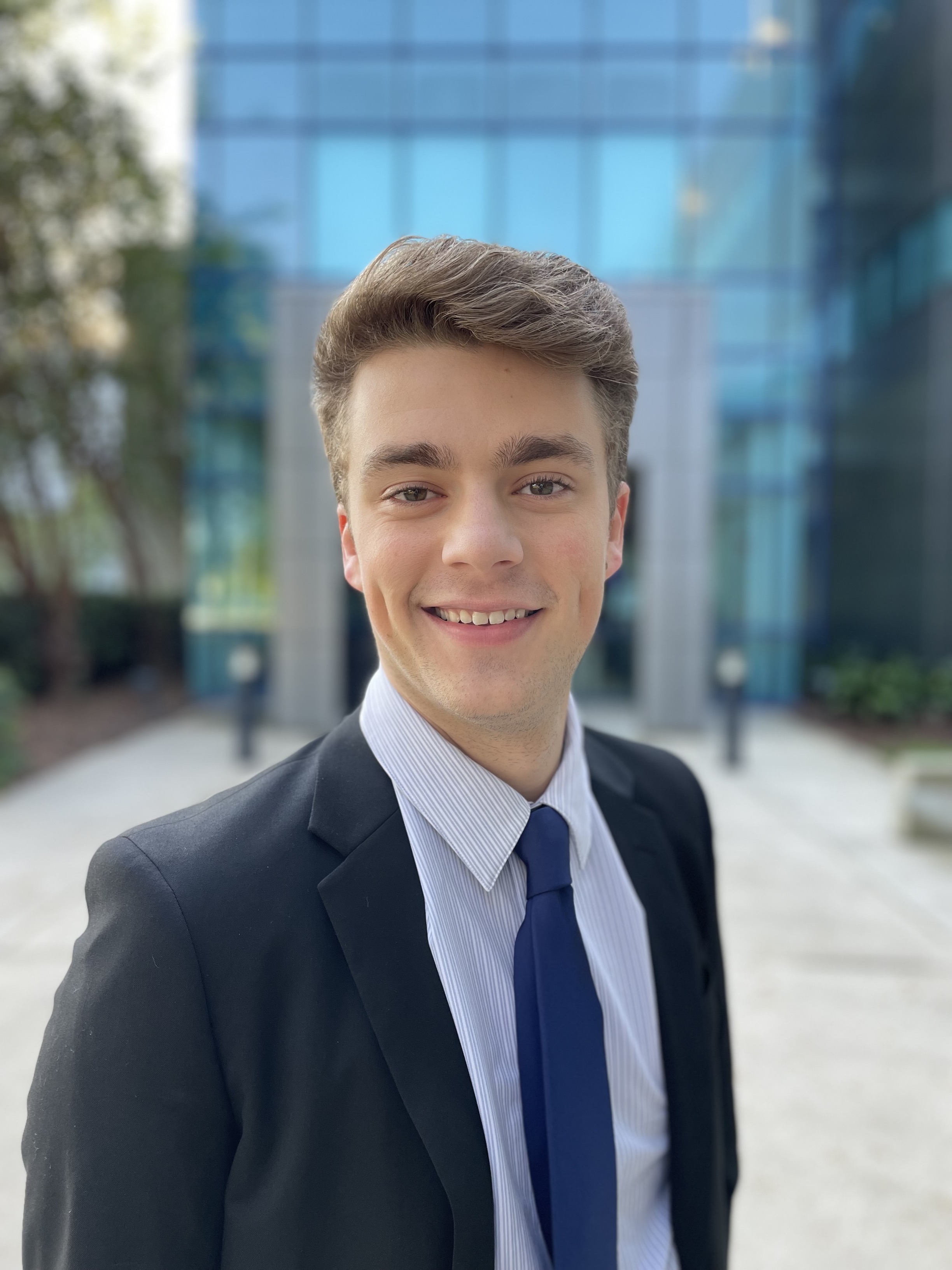 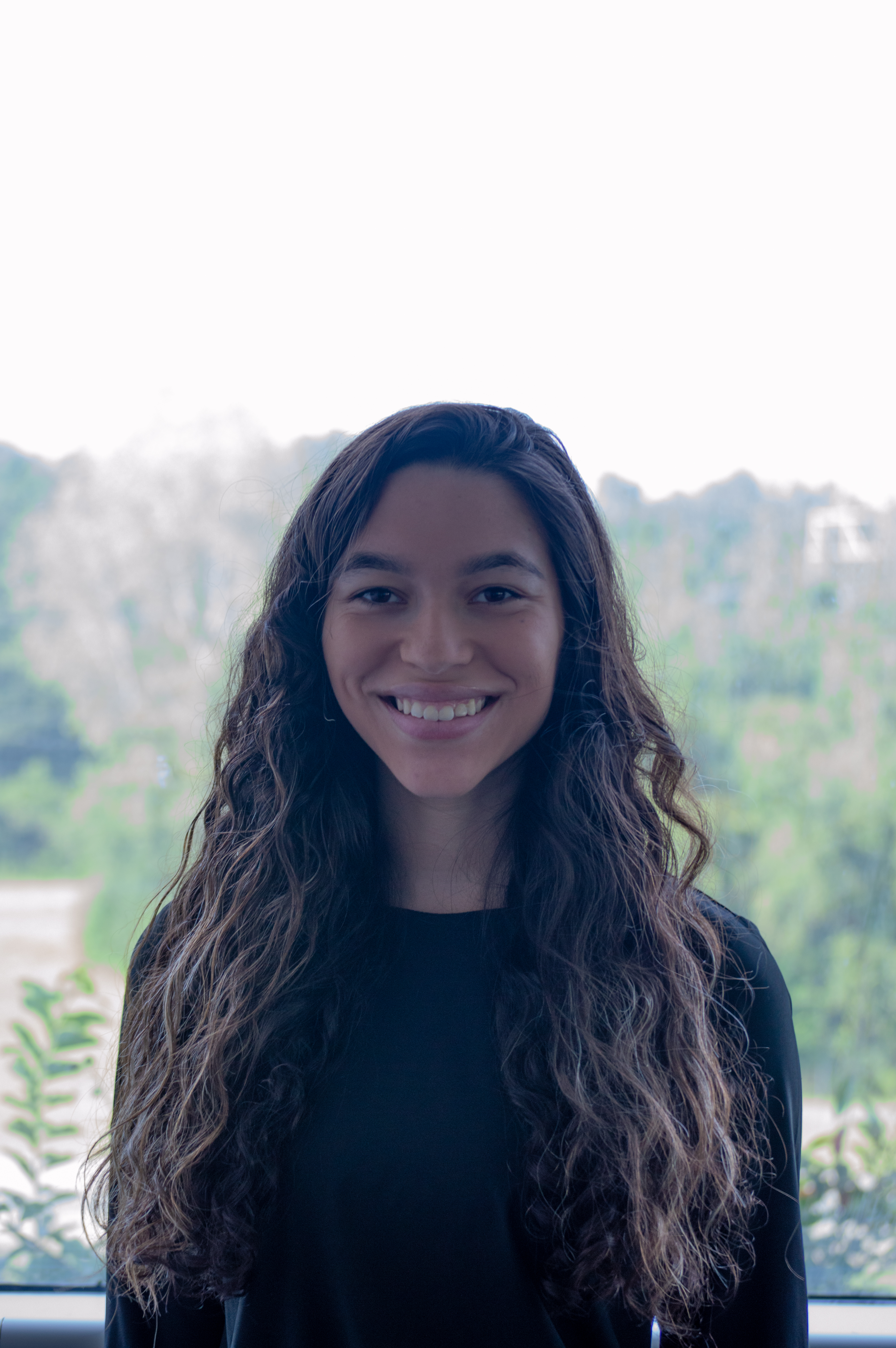 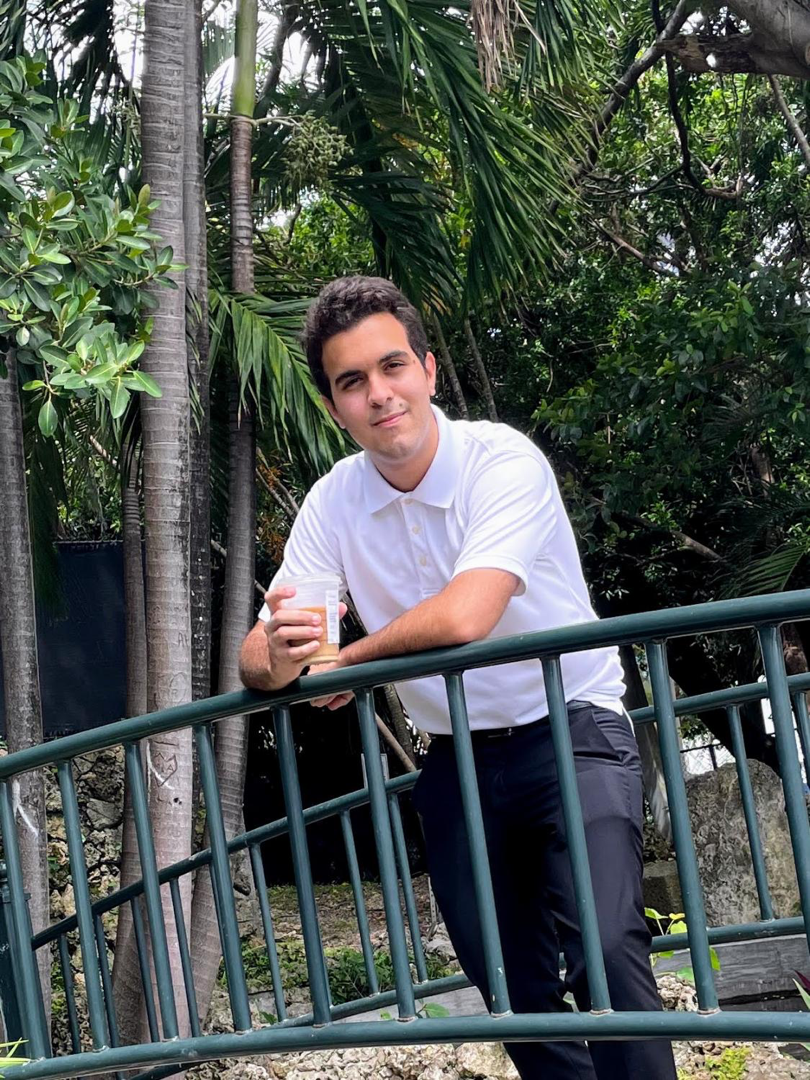 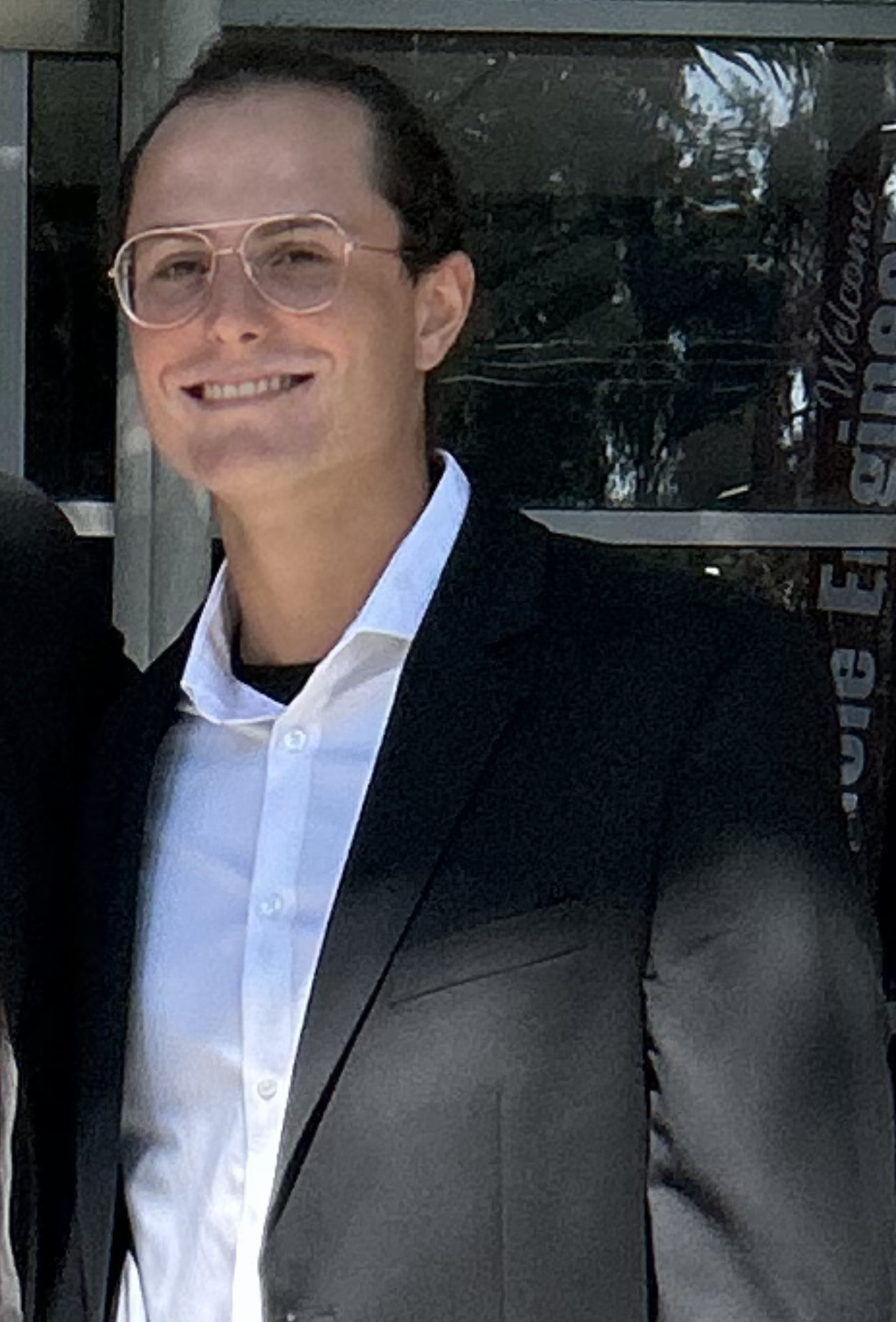 Caleb Mears
Manufacturing
Engineer
Maria Rojas
Test Engineer
Chloe Keiran
Design
Engineer
Luis Garcia
Systems/
Dynamics
Engineer
Caden Schwartz
Electrical Systems Engineer
Luis Garcia
2
Sponsor and Advisor
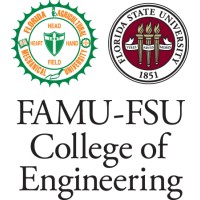 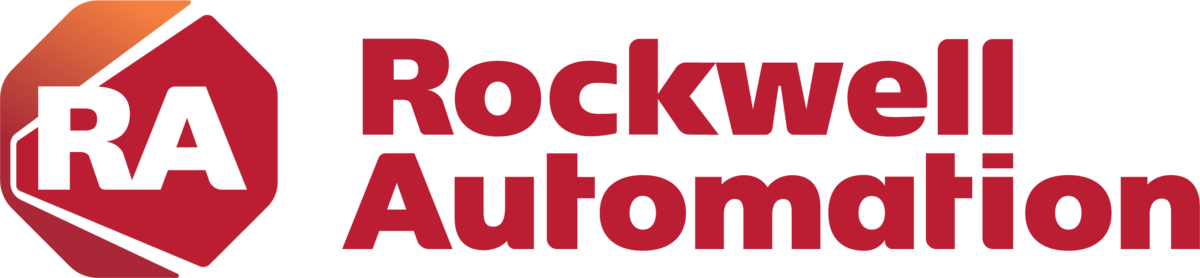 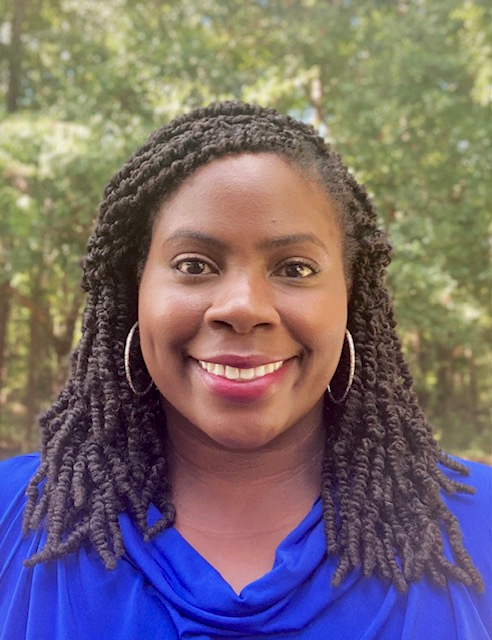 Academic Advisor
Shayne McConomy, Ph.D.
Professor/Advisor
Industry Sponsor
Tajaey Young
Rockwell Automation
Industry Sponsor
Amanda Eason
Rockwell Automation
Luis Garcia
3
Objective
The objective of this project is to create a system that can demonstrate the automated manufacturing process and create an educational item.
Luis Garcia
4
Key Goals & Targets
Key Goals
Create
 tangible product
Showcase automated manufacturing process
Provide educational experience
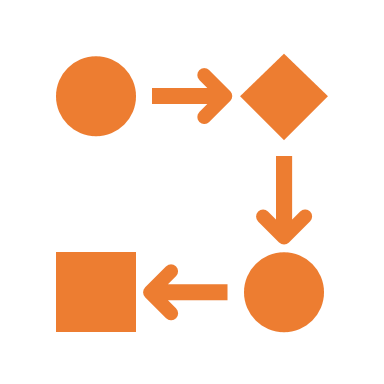 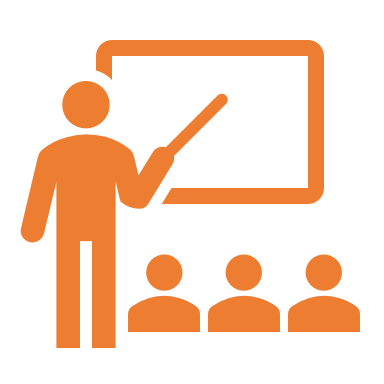 Luis Garcia
5
Key Goals & Targets
Key Goals
Create
 tangible product
Showcase automated manufacturing process
Provide educational experience
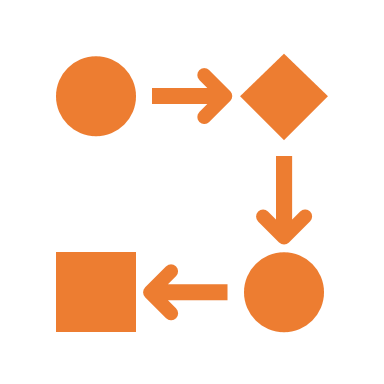 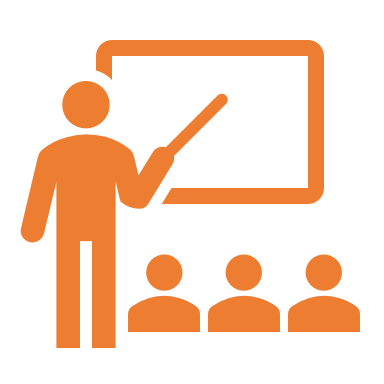 Targets
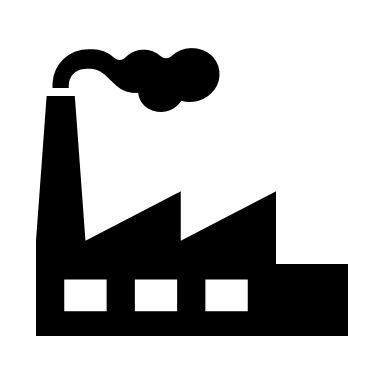 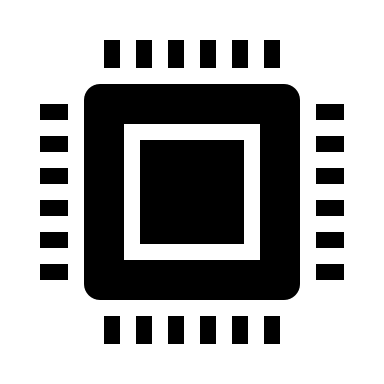 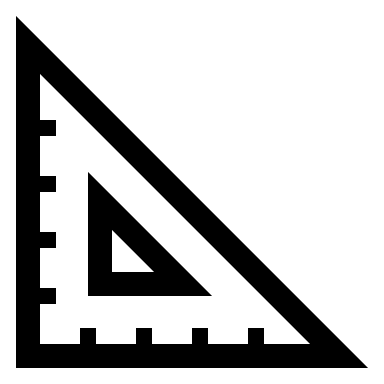 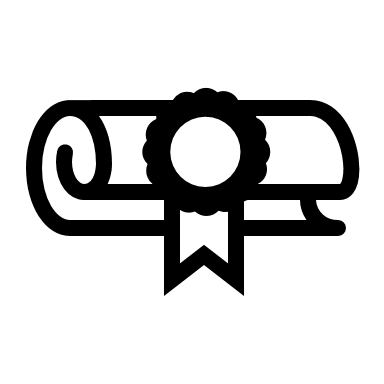 Luis Garcia
6
Key Goals & Targets
Key Goals
Create
 tangible product
Showcase automated manufacturing process
Provide educational experience
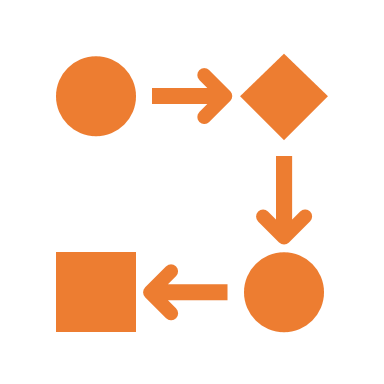 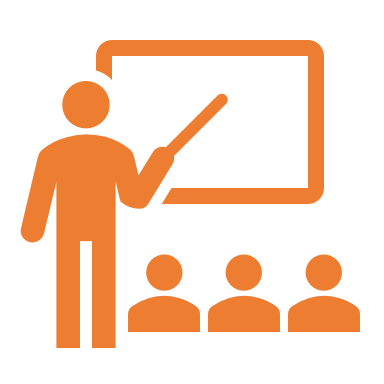 Targets
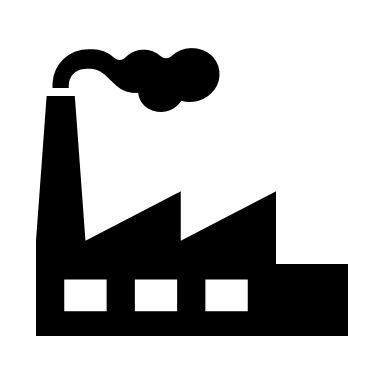 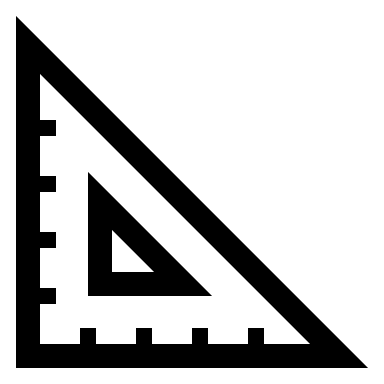 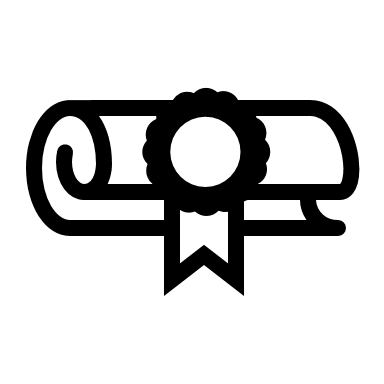 Latency: 
5 ms
Luis Garcia
7
Key Goals & Targets
Key Goals
Create
 tangible product
Showcase automated manufacturing process
Provide educational experience
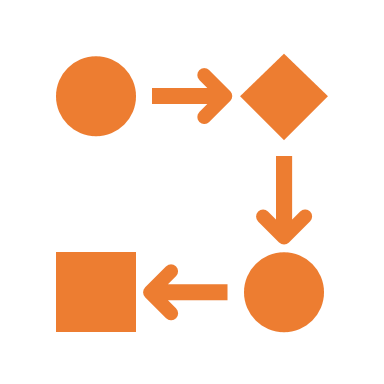 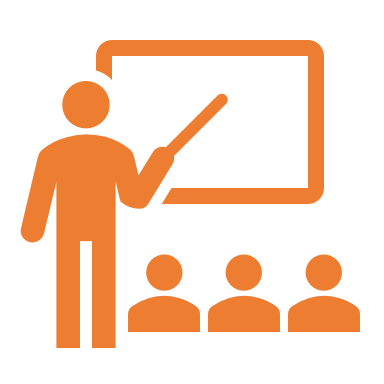 Targets
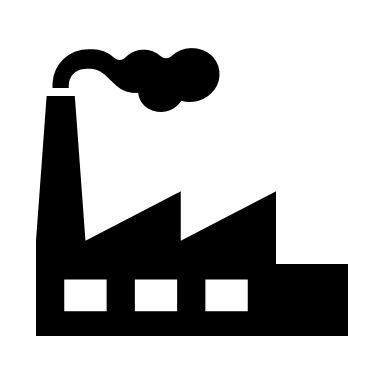 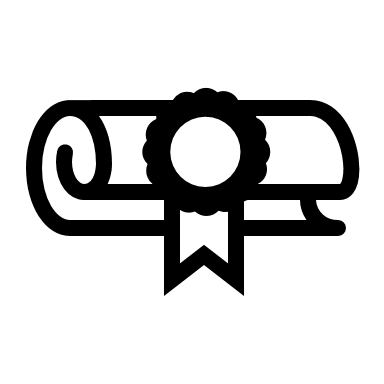 Latency: 
5 ms
Load Cap: 
30 lb
Luis Garcia
8
Key Goals & Targets
Key Goals
Create
 tangible product
Showcase automated manufacturing process
Provide educational experience
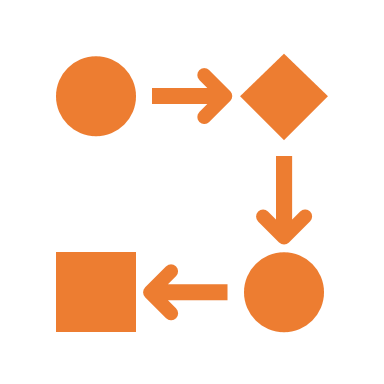 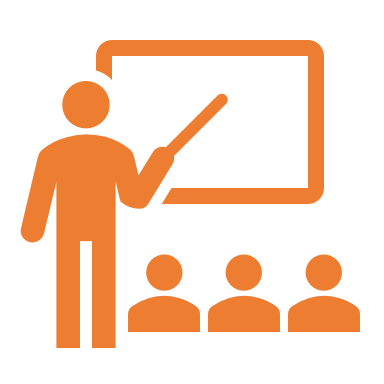 Targets
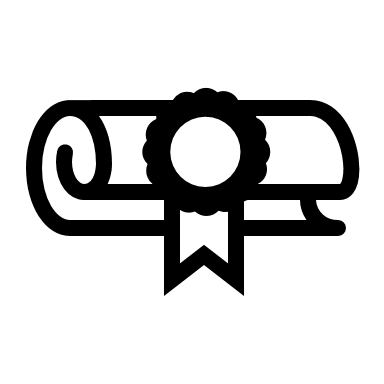 Latency: 
5 ms
Load Cap: 
30 lb
Cycle Time: <5 min
Luis Garcia
9
Key Goals & Targets
Key Goals
Create
 tangible product
Showcase automated manufacturing process
Provide educational experience
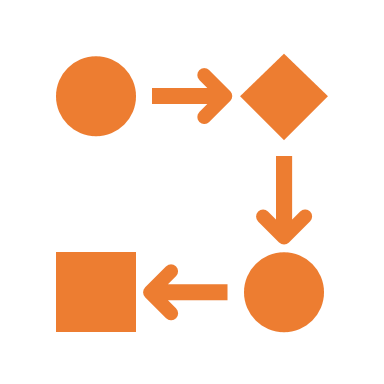 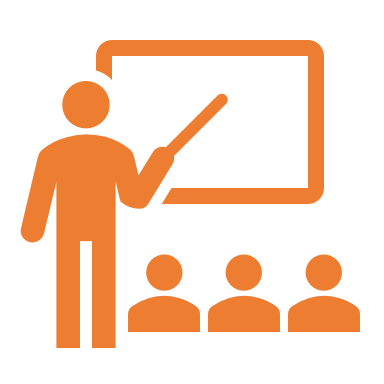 Targets
Latency: 
5 ms
Load Cap: 
30 lb
Cycle Time: <5 min
Survey Percentage: 
>70%
Luis Garcia
10
[Speaker Notes: Main reason for Rockwell to do this project, spark interest in the manufacturing industry and the advantages of having an automated process to make any products. How it turns raw material into a finished product
We're showing this to kids K-12 and we want them to get interested in the subject and learn about this process.
That the viewers can take home with them.
Response time for our sensor, we wanted a smooth process while the product is being built with quick responses from the sensors at each station.
Structure will be being moved from place to place to be showcased and we want it to be easily transported and moved around by 1-2 people.
Time it takes to run through a full assembly and make one full product. we don t want a slow process that makes it boring for the viewers since they might have a shorter attention span. So we want the process to be engaging and keep the viewers interested in what is happening in the system as well as being able to identify what is happening at each stage of the manufacturing line.
This is kind of a survey where we ask the viewers how interesting it was and if they feel they learned something to measure the success of the demonstration and they grade it from 1-10, and we want that score to be greater than 70%.]
Concept Selection
Concept Generation
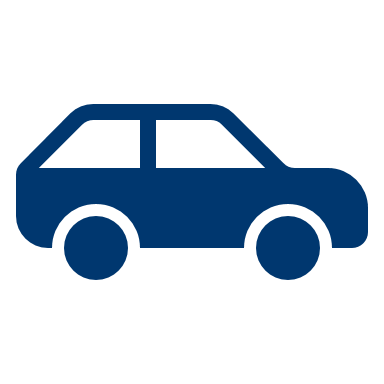 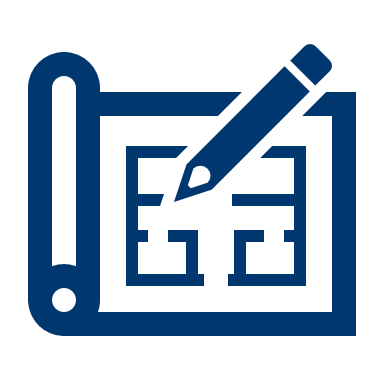 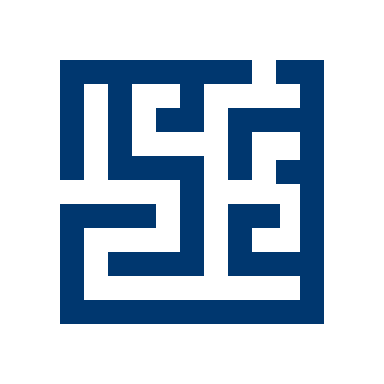 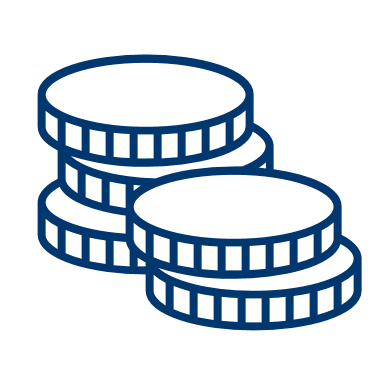 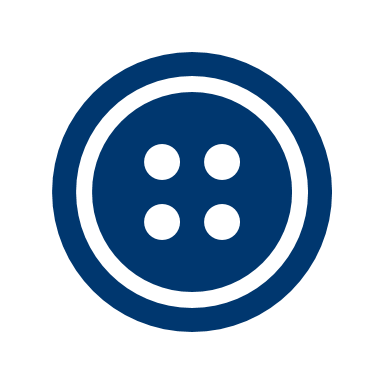 House of Quality
Final Selection
Analytical Hierarchy Process
Luis Garcia
11
Final Selection
Metal Pin
Highest alternative value
Most achievable within given timeline
Satisfies all customer requirements
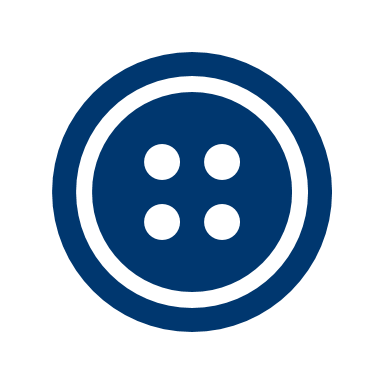 Final Selection
Luis Garcia
12
Design Updates
OLD DESIGN
NEW DESIGN
Fully automated Emulate3D
Fully automated physical
Arduino/breadboard control
PLC
ON/OFF stepper motors
Integrated assembly line
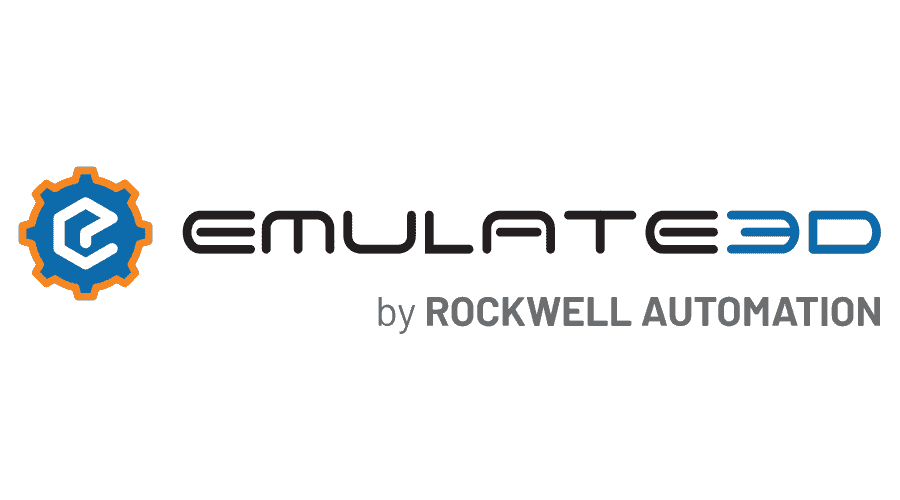 Luis Garcia
13
System Design
Pin bottom
Mylar plastic
Insert design
Press pin
Orient design
Eject pin
Pin top
Caleb Mears
14
System Design
Framing
Aluminum extrusion rods
Machine shop 
M6 Bolts and Corner Brackets
1.5 ft (x4)
1.0 ft (x4)
3.0 ft (x7)
2.5 ft (x1)
Caleb Mears
15
System Design
Gantry
Analogous to 3D Printer gantry
Die Mold subject
Conveyor
Analogous to 3D Printer track
Tension Housing
Caleb Mears
16
System Design
Pin bottom
Mylar plastic
Insert design
Press pin
Orient design
Eject pin
Pin top
Caleb Mears
17
System Design
Insert design
Entry Gate
Manual Insert
Ramp
Stepper motor
Caleb Mears
18
System Design
Pin bottom
Mylar plastic
Insert design
Press pin
Orient design
Eject pin
Pin top
Caleb Mears
19
Pin top
Pin bottom
Mylar plastic
System Design
Storage Silos
Manual piston
Linear actuators
Caleb Mears
20
System Design
Pin bottom
Mylar plastic
Insert design
Press pin
Orient design
Eject pin
Pin top
Caleb Mears
21
System Design
Orient design
Orientation Arm
Manual Raise/Lower 
Track System
Linear Actuator Rotating
Caleb Mears
22
System Design
Pin bottom
Mylar plastic
Insert design
Press pin
Orient design
Eject pin
Pin top
Caleb Mears
23
System Design
Press pin
Press
Strong linear actuator 
~150lbs force required
Detachable die
Caleb Mears
24
System Design
Pin bottom
Mylar plastic
Insert design
Press pin
Orient design
Eject pin
Pin top
Caleb Mears
25
System Design
Eject pin
Ejection
Stepper motor w/ 
Rack and pinion 
Manual horizontal movement
Caleb Mears
26
Initial Electrical System Design
Key Points
+5V USB connection
Power Supply: 
+24V DC
One Arduino controls all systems

Three pushbuttons and three limit switches

Linear actuator optical sensor is wired to Arduino

Two power supplies
All buttons
Microcontroller: Arduino UNO3
DM442, DM542 motor drivers
Stepper motor 1, 2, 3
Firgelli Linear Actuator
Power supply: +12V DC
IBT-2 Motor Driver
Caden Schwartz
27
Final Electrical System Design
Key Points
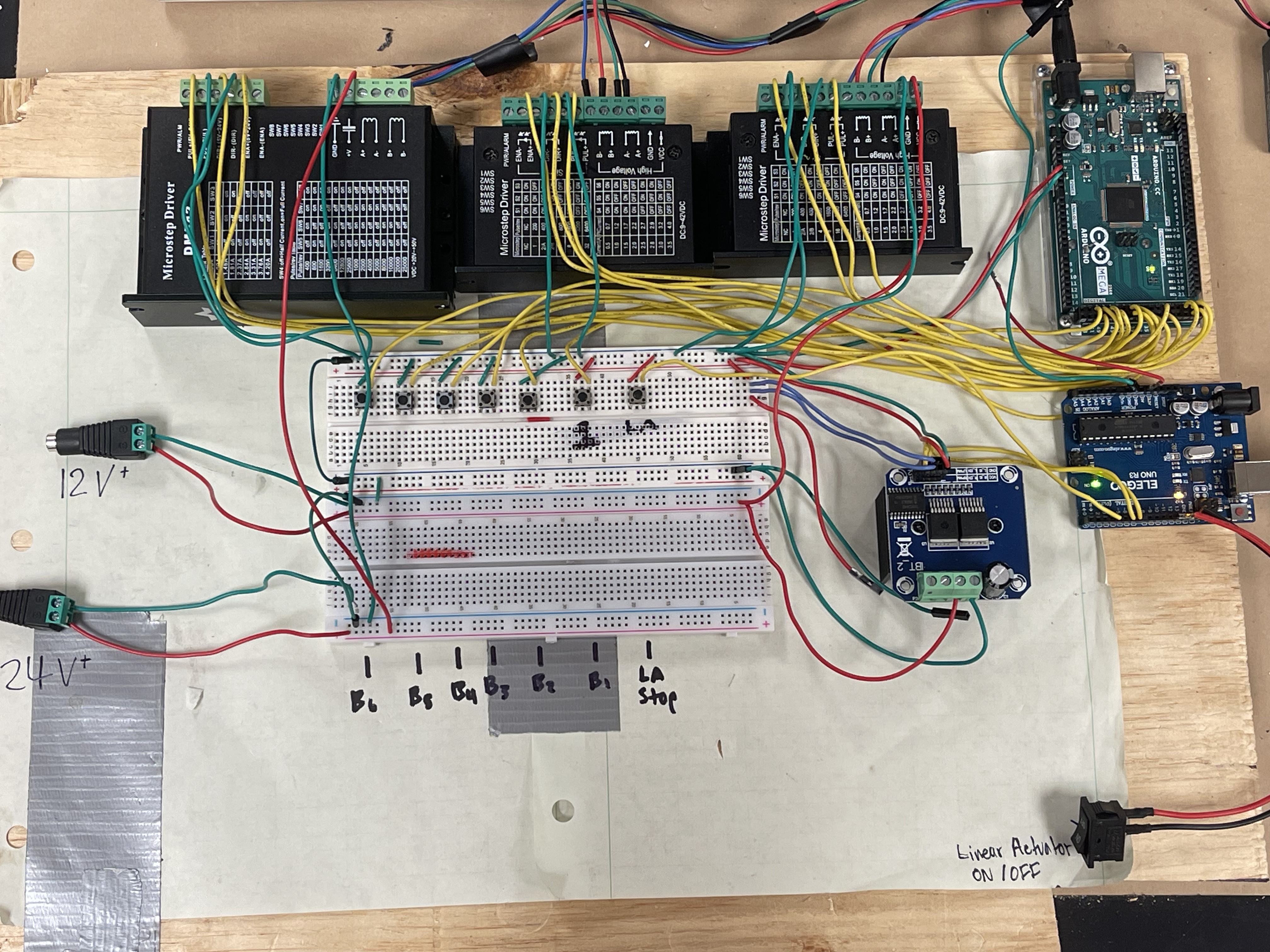 Two Arduinos:
Stepper motors and linear actuator are separate systems

7 pushbuttons and 1 limit switch

Linear actuator optical sensor is not used
Caden Schwartz
28
Stepper Motor Motion Control
Stepper Motor
 17HS4023
Microcontroller
Arduino MEGA
Motor Driver
DM442
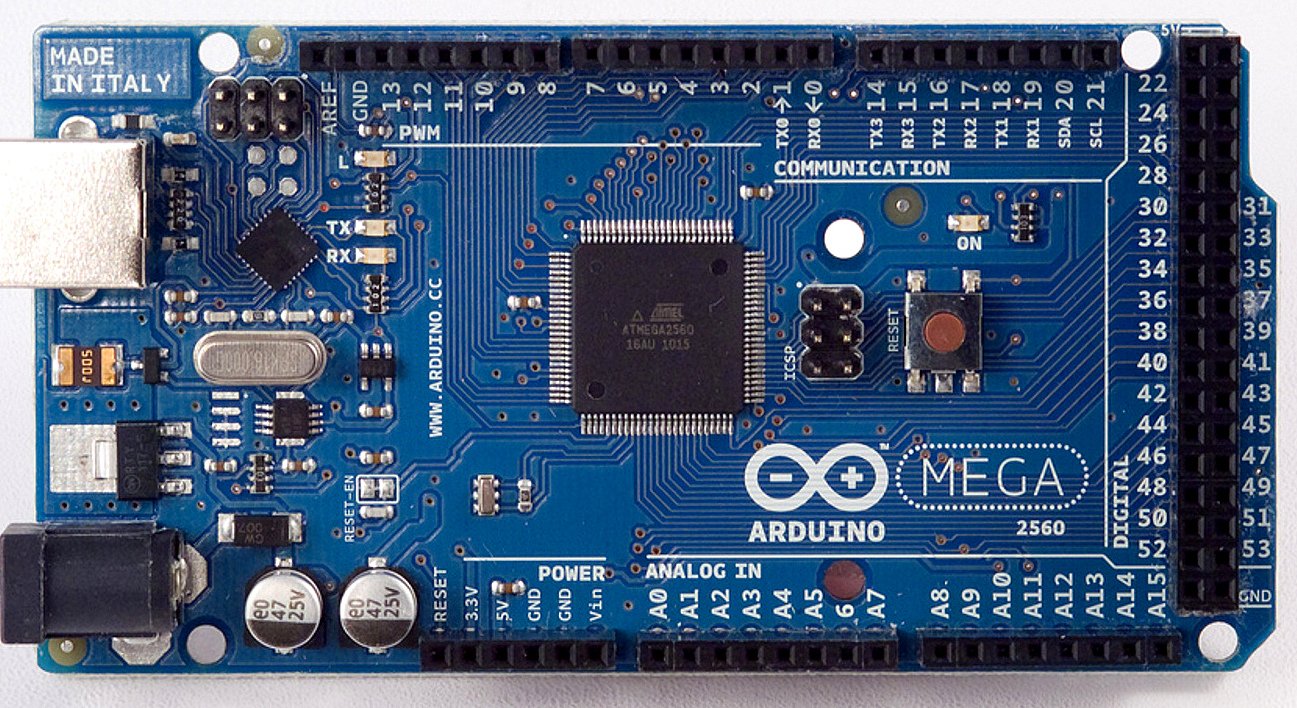 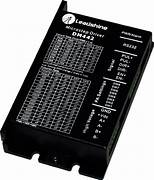 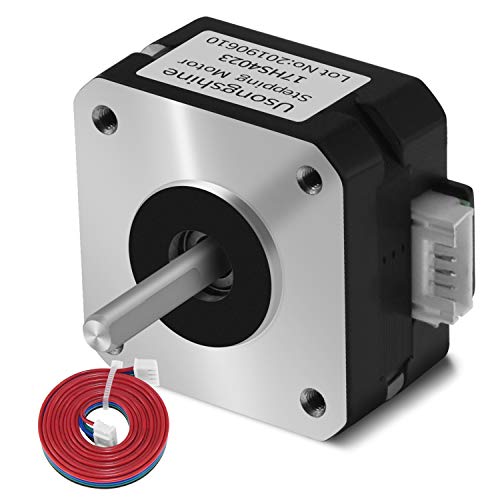 Note: Arduino MEGA powered by 5V USB connection
DM442 powered by 12V power supply
Caden Schwartz
29
Stepper Motor Motion Control
Stepper Motor
23HS45-4204S
Motor Driver
DM542
Note: DM542 powered by 24V power supply

Logic from Arduino MEGA powered by 5V USB connection
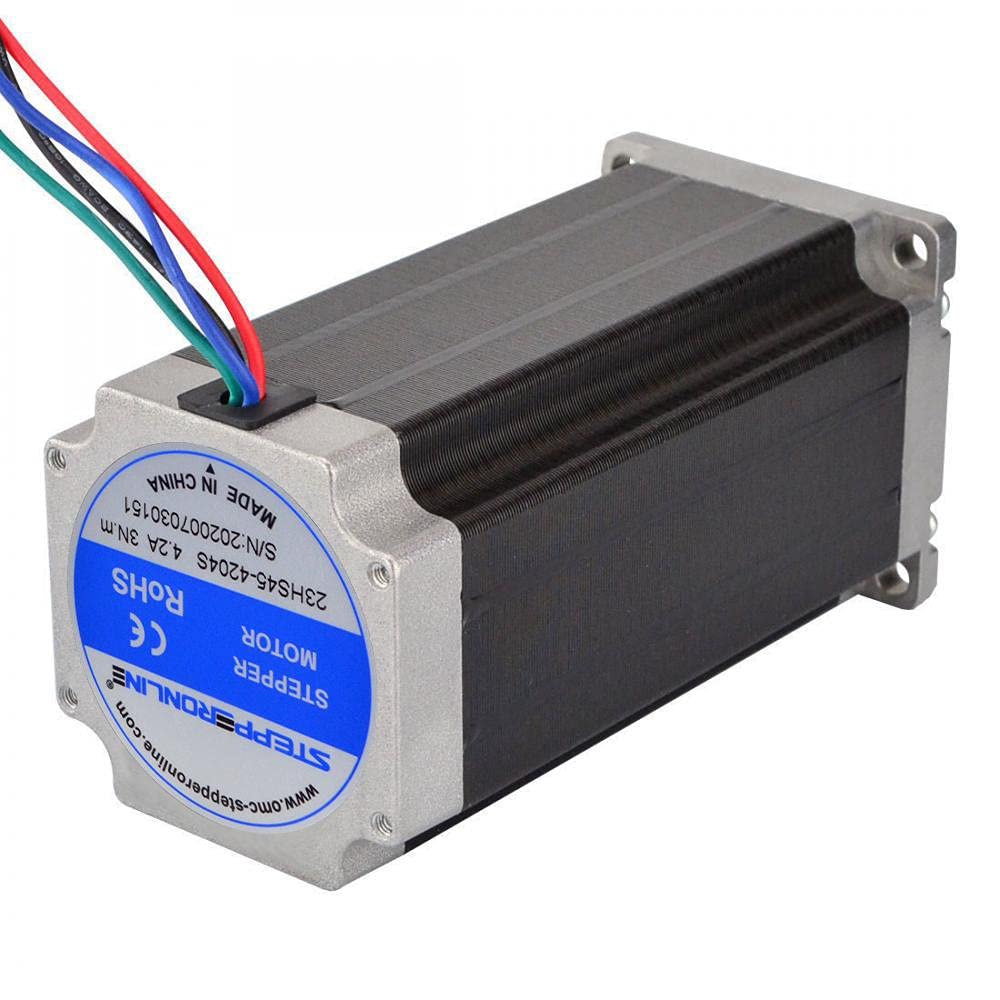 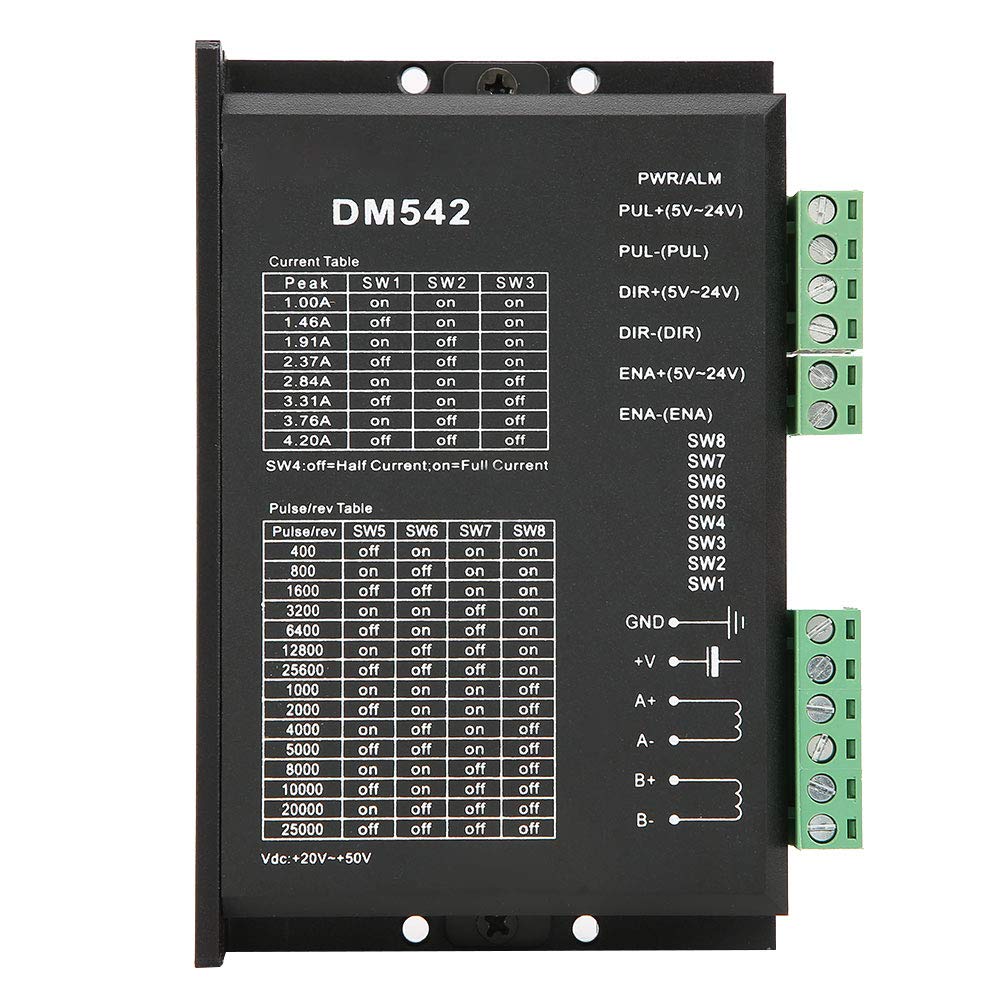 Caden Schwartz
30
Stepper Motor Motion Control
Motor control using micro-stepping
COMPONENTS
+5V USB connection
Power Supply: 
+24V DC
Buttons 1 & 2
Microcontroller: Arduino UNO3
Motor Driver: 
DM542 micro stepper
Stepper Motor: 23HS45-4204S
Caden Schwartz
31
Linear Actuator Motion Control
Firgelli Linear Actuator 250lbs press
IBT-2 High Power Motor Driver
Note: IBT-2 powered by 12V power supply

Logic from Arduino UNO3 powered by 5V USB connection
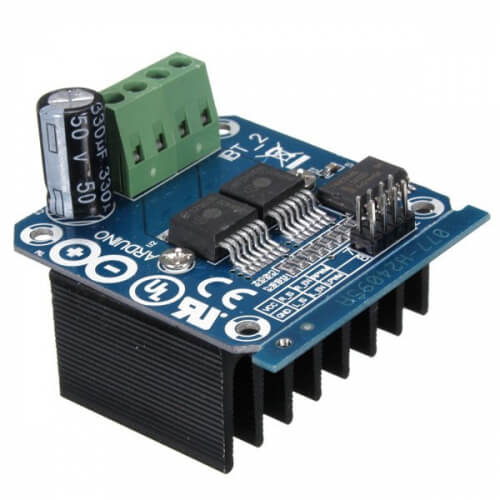 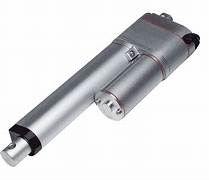 Caden Schwartz
32
Linear Actuator Motion Control
Components
Power supply: +12V DC
+5V USB connection
Microcontroller: Arduino UNO3
Switch1 & Button 0
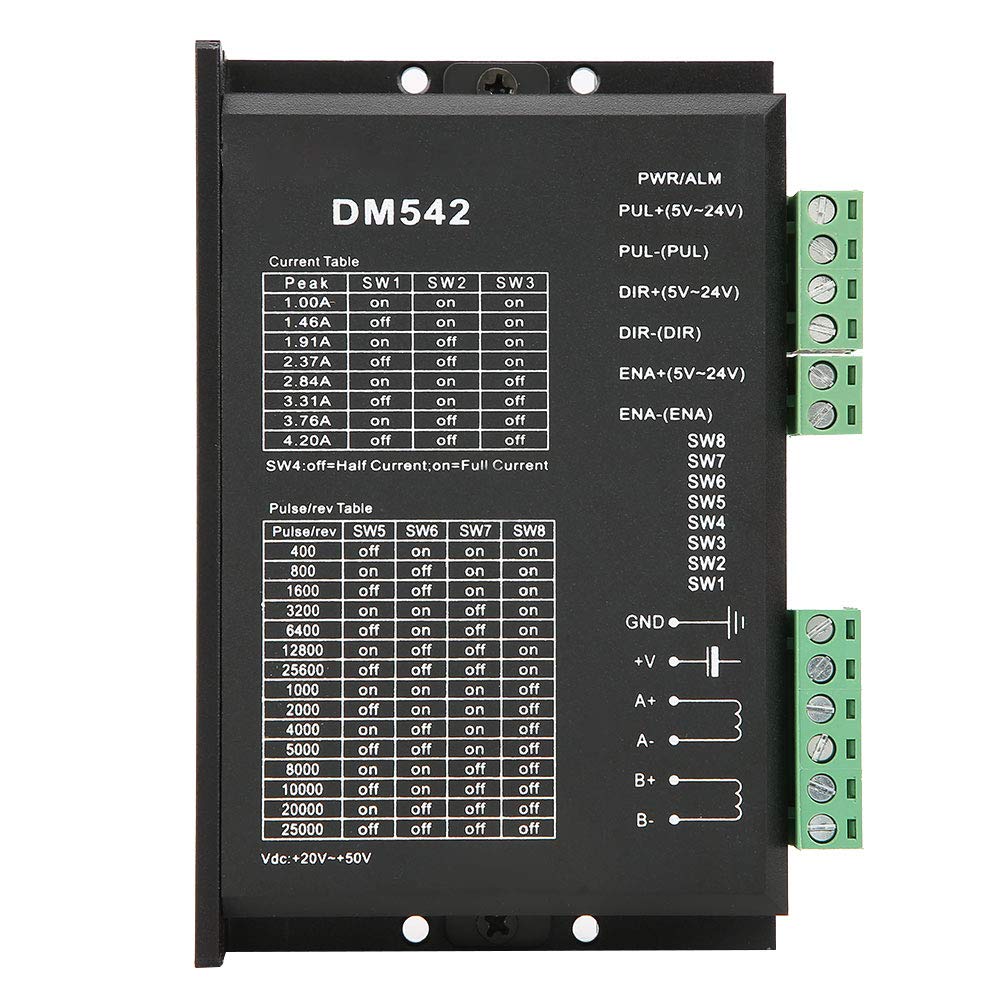 IBT-2 Motor Driver
Firgelli Linear Actuator
Caden Schwartz
33
Electrical Updates
HARDWARE
SOFTWARE
Rockwell power supply and illuminated pushbuttons unavailable.
System designed for ease of changing parts from generic to Rockwell.
Fine tune precision motor control code for assembly.
Limit switches and push buttons used as inputs to direct motor position.
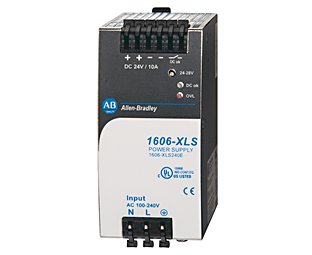 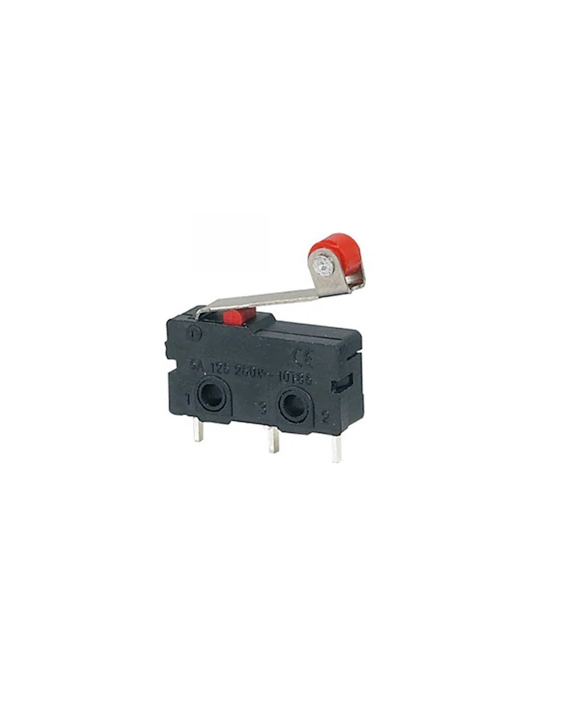 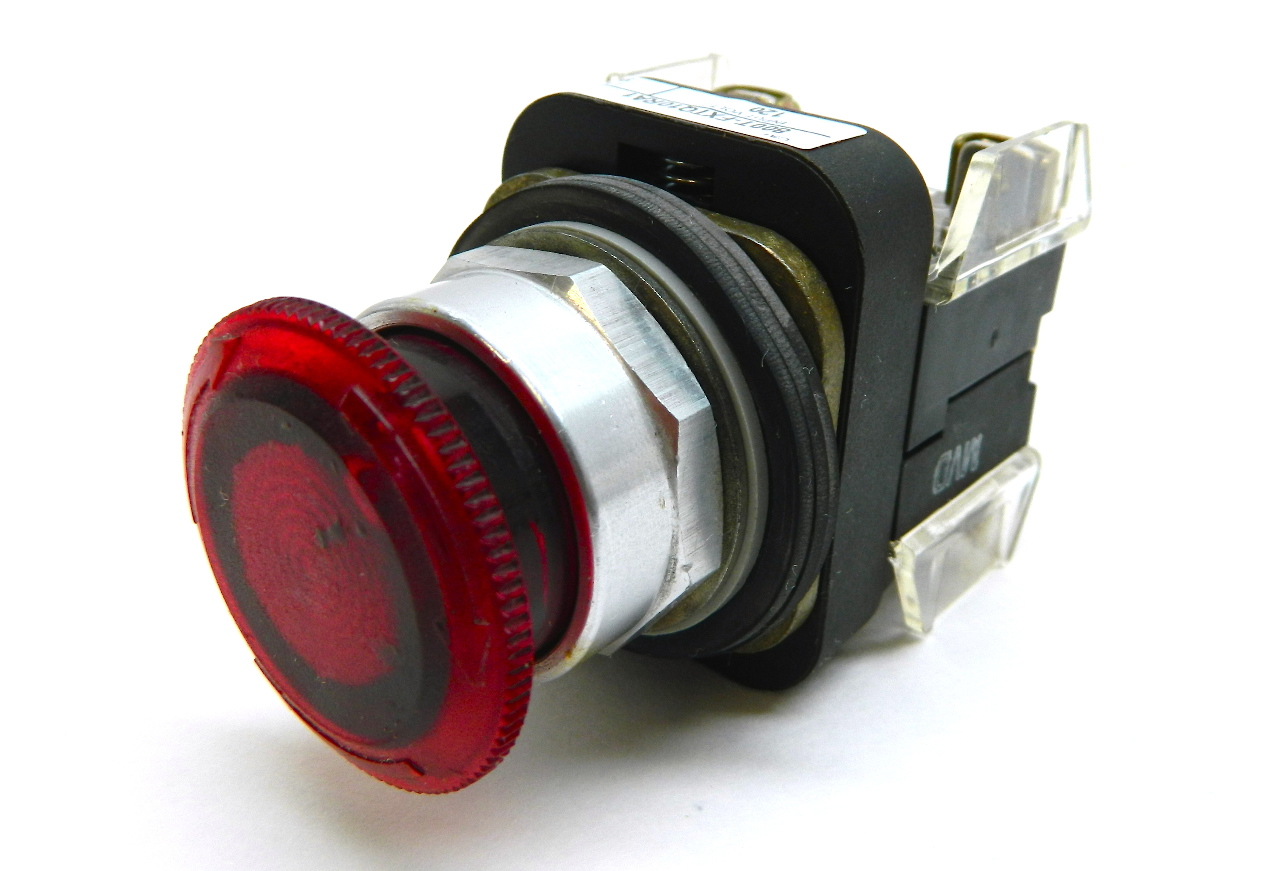 Caden Schwartz
34
Electrical Updates
Electronic Enclosure
Ensures easy access for maintenance
Allows for external connectivity
Accommodates driver's heat dissipation
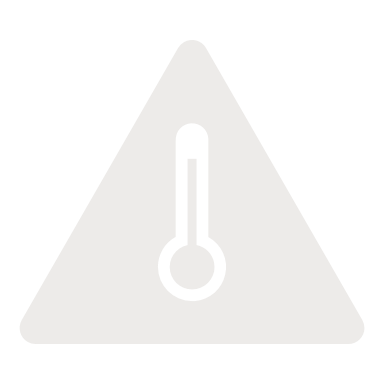 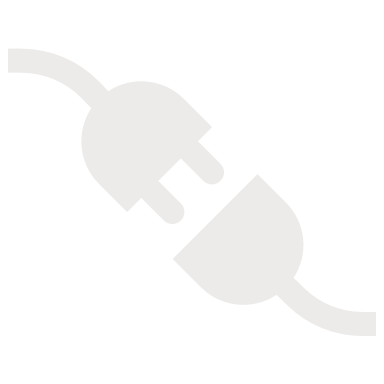 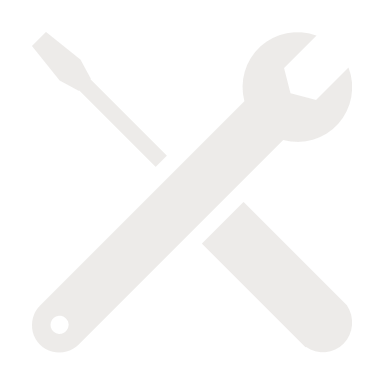 Electrical Assembly
Wiring and soldering of components
Calibrate motion control for accuracy
Documentation of electrical systems
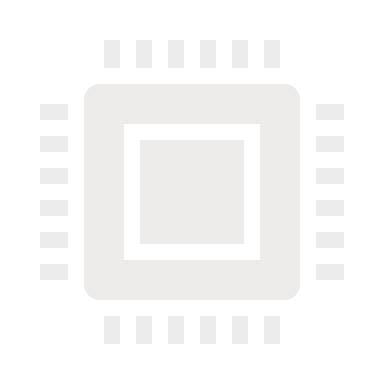 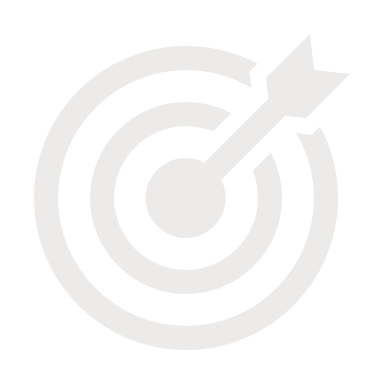 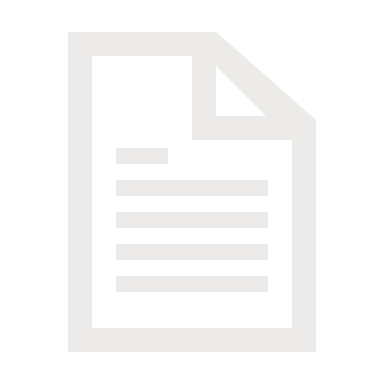 Caden Schwartz
35
Emulate3D
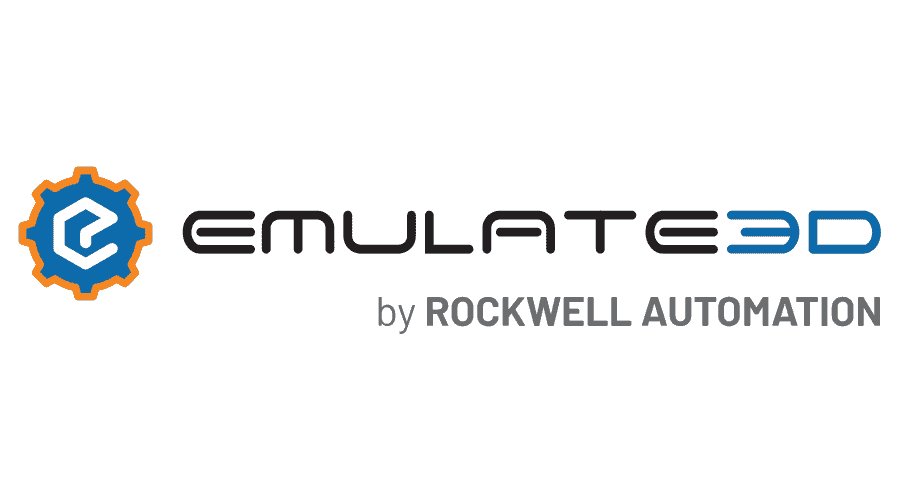 Software developed by Rockwell
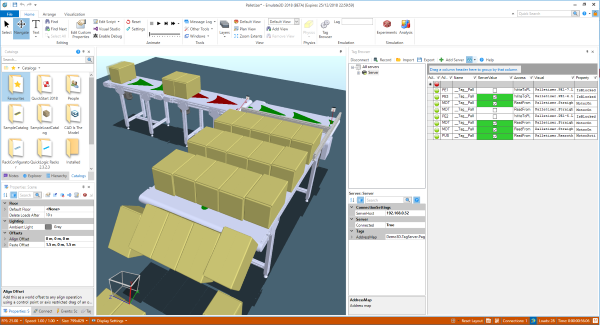 Simulates industrial automation systems
Instrumental for testing
Predict future performance & simulation
Maria Rojas
36
Emulate3D Model
Maria Rojas
37
Emulate3D vs. Physical Model
Kinematic joints to constraint motion
Motors and position controllers
Maria Rojas
38
Emulate3D vs. Physical Model
Kinematic joints to constraint motion
Motors and position controllers
Automated cycle controlled using QuickLogic (can be used for PLCs)
Maria Rojas
39
Emulate3D – Joint Control
Gantry
Ejection 
Press
Kinematic Cylindrical Joint
Kinematic Prismatic Joint
Orientation System
Maria Rojas
40
Emulate3D – Joint Control
Gantry
Ejection 
Press
Kinematic Cylindrical Joint
Kinematic Prismatic Joint
Orientation System
1 DOF
Maria Rojas
41
Emulate3D – Joint Control
Gantry
Ejection 
Press
Kinematic Cylindrical Joint
Kinematic Prismatic Joint
Orientation System
1 DOF
2 DOF
Maria Rojas
42
Emulate3D – QuickLogic
Chloe Keiran
43
Emulate3D Simulation
Chloe Keiran
44
Emulate3D Issues
Software:
Understanding commands and functions to achieve a goal
QuickLogic:
Getting the code to work per part using the same controller
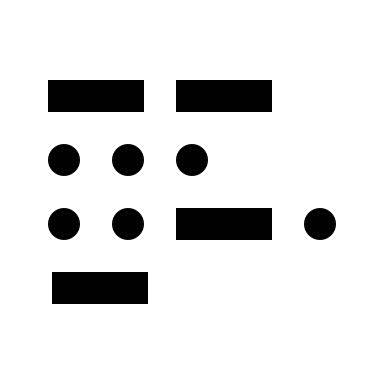 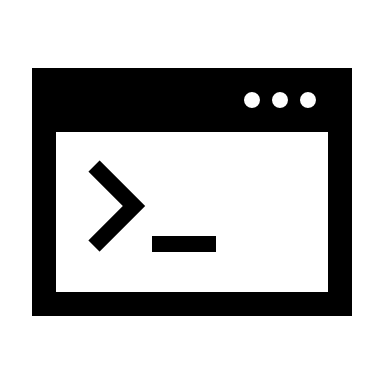 Chloe Keiran
45
Budget Update
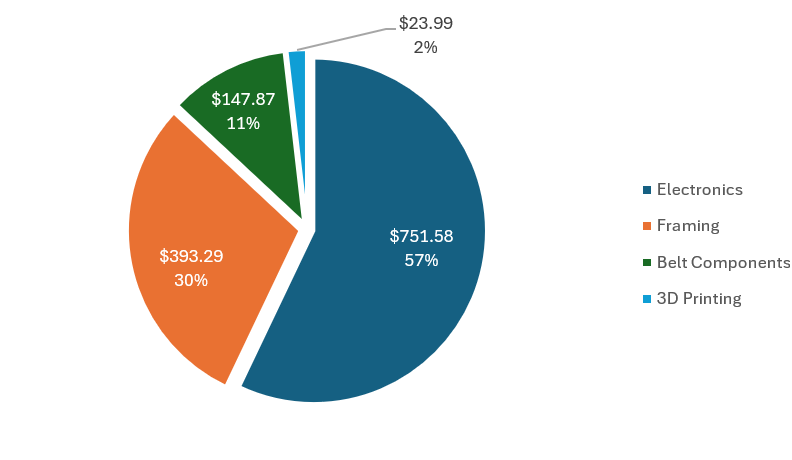 Total Spent: $1,316.73

Amount Remaining:
$683.27
Chloe Keiran
46
Incomplete Work
After Design Day
Before Design Day
Consult with Sponsors about future design changes
Incorporating survey
Automated system
Complete Emulate3D simulation and load creator
Add remaining 3D parts and fine tune the physical model
One Arduino
Chloe Keiran
47
Lessons Learned
Planning
Communication
Troubleshooting
Chloe Keiran
48
Summary
Objective: Create a manufacturing device for students
Goals: Showcase the manufacturing process that creates a metal pin for students
Design: Physical model with both manual and automated parts
Outcome: 90% complete physical and virtual build
Chloe Keiran
49
Future Work
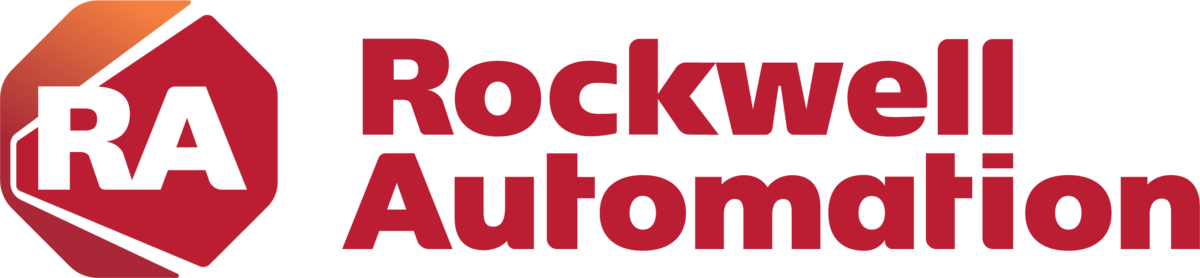 Consult With Sponsors About Future Design Changes
Fine Tune 
Physical & Virtual
Model
Engineering Design Day
Further Testing & Risk Analysis
Chloe Keiran
50
Questions? When you invest in Team 522 solutions, you invest in the future of educational manufacturing.
Chloe Keiran
51
Motion Control
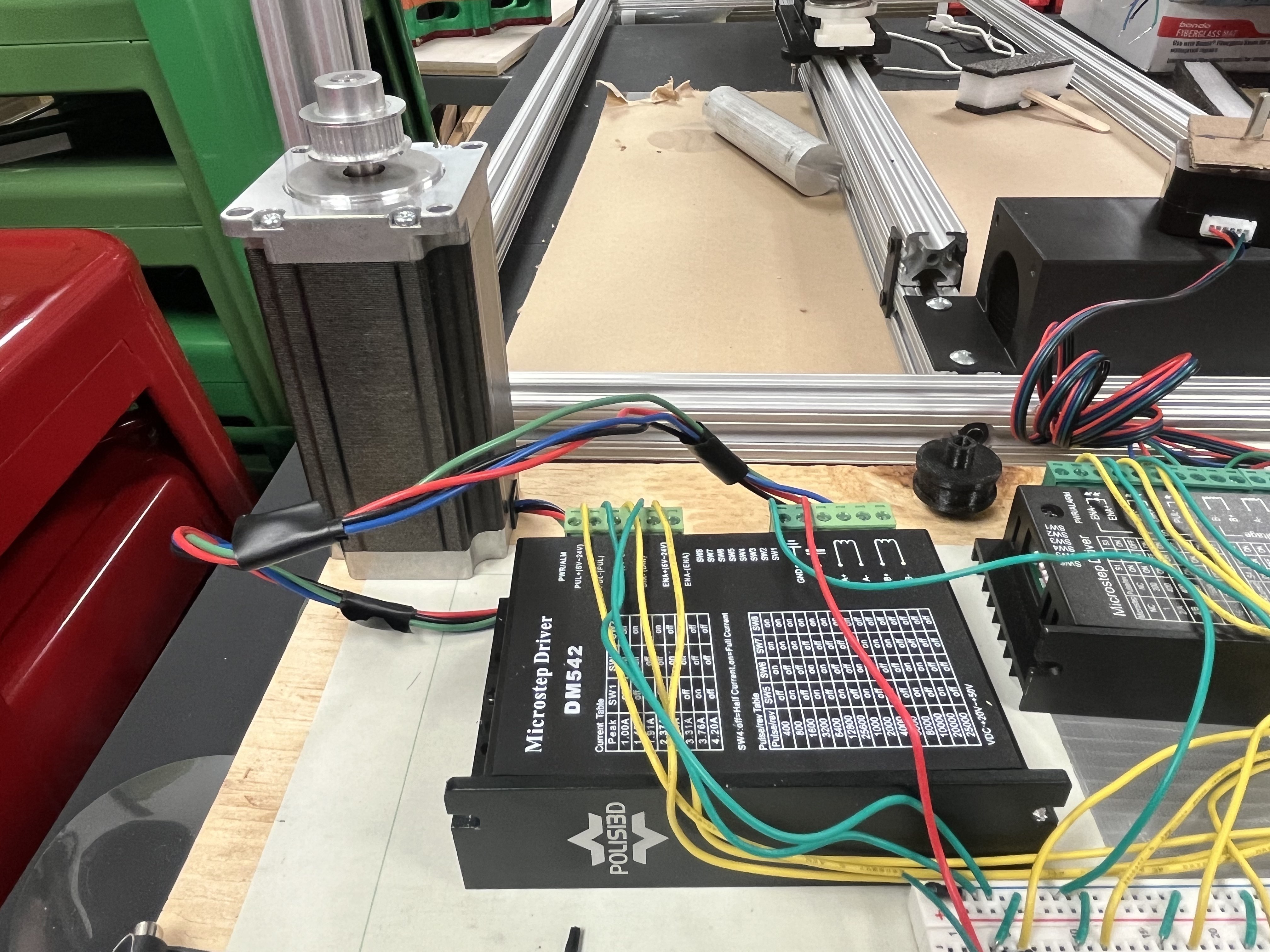 Motor Driver
DM542
Stepper Motor
23HS45-4204S
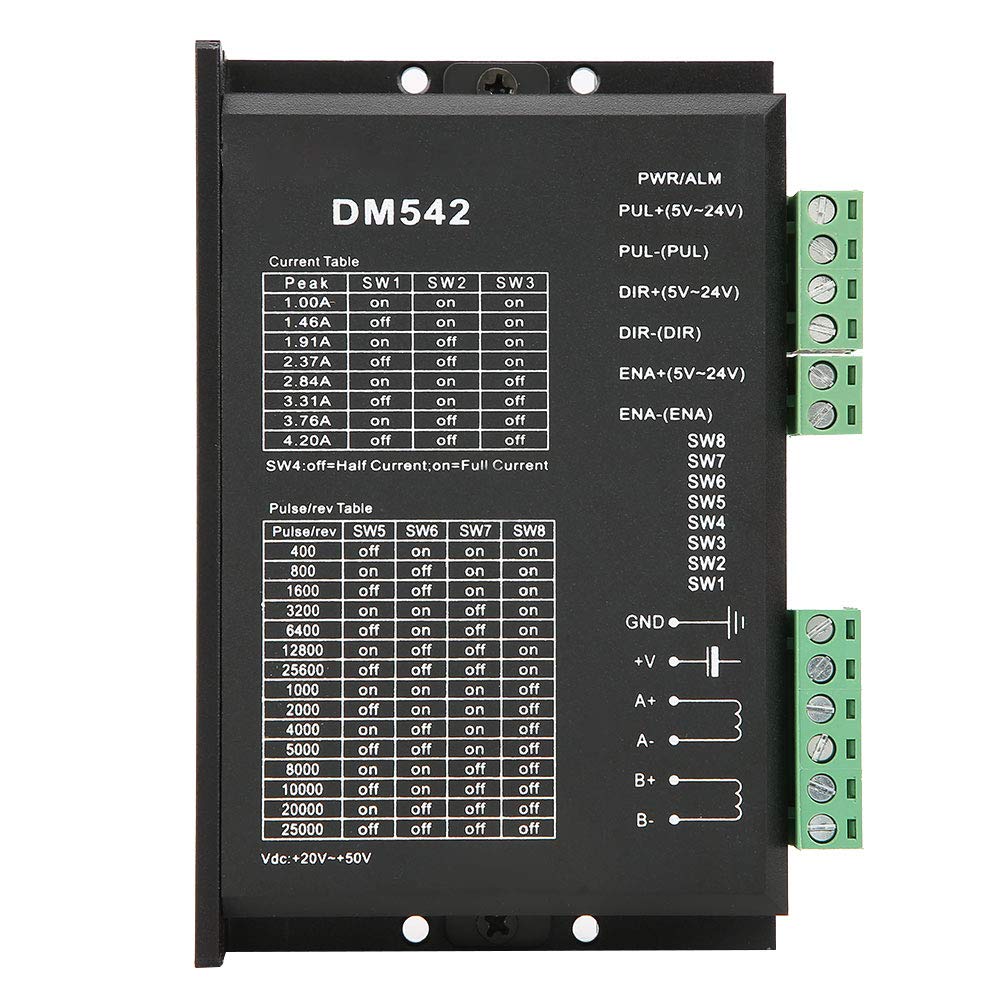 Caden Schwartz
52
System Design
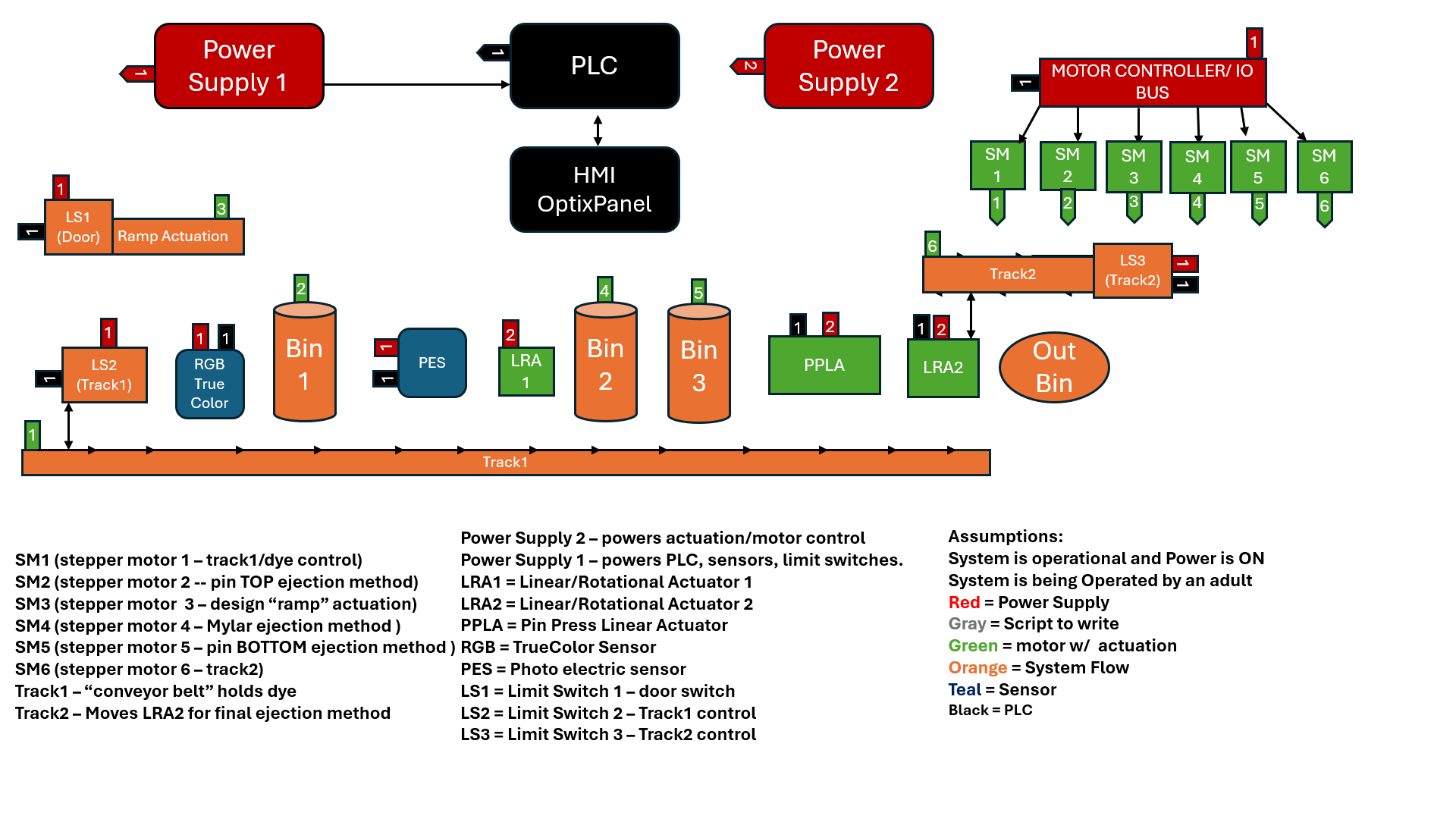 Caleb Mears
53
This is 10-point
This is 15–point Times
This is 20–point 
This is 25–point
This is 30–point
This is 35–point
This is 40–point
This is 50–point
This is 60–point
This is 72–point
54
[Speaker Notes: Use at least 20-point font in Room A105, B134, and B136
Use at least 25-point font in Room B135]
Initial System Design
Pin bottom
Mylar plastic
Insert design
Press pin
Orient design
Eject pin
Pin top
55
CAD Model
Caleb Mears
56
Project Updates
Simulate Emulate model
Complete frame build****
Optimized code
Luis Garcia
57
Electrical Components
Power Supply 2
Power Supply 1
Arduino
2
Motor Controllers
1
1
SM 2
SM 3
SM1
1
Push Button w/ LED
1
3
1
2
3
LS1 (Door)
Ramp Actuation
1
1
2
4
5
1
Bin1
Bin2
Bin3
1
Manual Pin Press
LS3 (Eject)
Out Bin
LS2 (Track1)
1
1
1
TRACK 1
Caden Schwartz
58
Electrical Components
Power Supply 1
Arduino
1
1
1
3
LS1 (Door)
Ramp Actuation
1
2
4
5
1
Bin1
Bin2
Bin3
1
Manual Pin Press
LS3 (Eject)
Out Bin
LS2 (Track1)
1
1
1
TRACK 1
Caden Schwartz
59
Power Supply 1
MCU
Power Supply 2
1
2
1
MOTOR CONTOLLERS
SM3
SM1
SM2
Push Button w/ LED
1
1
2
3
1
3
LS1 (Door)
1
Ramp Actuation
1
2
4
5
Bin1
Bin2
Bin3
Out Bin
1
1
Manual Pin Press
LS2 (Track1)
LS3 (Eject)
1
1
1
Track1
SIMPLIFIED DESIGN
Power Supply 2 – powers actuation/motor control
Power Supply 1 – powers PLC, LED, limit switches.
LS1 = Limit Switch 1 – door switch
LS2 = Limit Switch 2 – Track1 control
LS3 = Limit Switch 3 – Track2 control
PUSHBUTTON = ROCKWELL LED PB
SM1 (stepper motor 1 – track1/dye control)
SM2 (stepper motor 2 -- pin TOP ejection method)
SM3 (stepper motor  3 – design “ramp” actuation)
SM4 (stepper motor 4 – Mylar ejection method )
SM5 (stepper motor 5 – pin BOTTOM ejection method )
Track1 – “conveyor belt” holds dye
College of Engineering Color Palette
1 2 3 4
Pantone: PMS 195 C

RGB: 120, 47, 64
Hex: #782F40

CMYK:19, 90, 50, 55
Garnet
1 2 3 4
RGB: 238, 118, 36
Hex: #EE7624

CMYK:2, 66, 99, 0
Fang
Orange
1 2 3 4
Pantone: Black C

RGB: 0, 0, 0
Hex: #000000

CMYK:0, 0, 0, 100
1 2 3 4
Pantone: PMS 000C

RGB: 255, 255, 255
Hex: #FFFFFF

CMYK: 0, 0, 0, 0
Black
White
61
[Speaker Notes: Avoid 75% Black in B135]
Accent Color Palette
1 2 3 4
RGB: 104, 40, 96
Hex: #682860

CMYK:
1 2 3 4
1 2 3 4
RGB: 251, 236, 93
Hex: #FBEC5D

CMYK:
RGB: 251, 236, 93
Hex: #FBEC5D

CMYK:
1 2 3 4
1 2 3 4
RGB: 219, 215, 210
Hex: #DBD7D2 

CMYK:
RGB: 219, 215, 210
Hex: #DBD7D2 

CMYK:
Imperial
Corn
Corn
Timberwolf
Timberwolf
1 2 3 4
RGB: 72, 146, 155
Hex: #48929b

CMYK:
1 2 3 4
1 2 3 4
RGB: 206, 0, 88
Hex: #CE0058

CMYK: 0, 100, 43, 12
RGB: 206, 0, 88
Hex: #CE0058

CMYK: 0, 100, 43, 12
1 2 3 4
RGB: 220, 220, 220
Hex: #DCDCDC

CMYK:
Rubine Red
Rubine Red
Asagi-iro
Gainsboro
1 2 3 4
RGB: 255, 139, 0
Hex: #FF8B00

CMYK:
1 2 3 4
RGB: 64, 224, 208
Hex: #40E0D0

CMYK:
1 2 3 4
1 2 3 4
RGB: 0, 59, 111
Hex: #003B6F

CMYK:
RGB: 0, 59, 111
Hex: #003B6F

CMYK:
American Orange
Turquoise
Tardis Blue
Tardis Blue
62
[Speaker Notes: Remove American orange add hyperlink grey
Make corn the last for b135
All work in 134 imperial move later
Tardis doesn’t work in b136]
F7AB19
D67F15
EE7624
D64615
F73119
Analogous
https://color.adobe.com/create/color-wheel
6E3610
F0A16C
EE7624
6E4931
BASB1C
Monochromatic
A14508
4BED3B
EE7624
250CED
2010A1
Triad
A1470C
FF8C40
EE7624
0098A1
24E2ED
Complementary
28A164
2FED8D
EE7624
0848A1
1871ED
Split Complementary
EDAC2F
3BED93
EE7624
0C6AED
ED2F18
Double Split Complementary
ED660C
C7ED3B
EE7624
0CE1ED
A418ED
Square
BA7E09
87724A
EE7624
60EFCF
09BA61
Compound
AD551A
6E3610
EE7624
FA7625
D46820
Shades
63
[Speaker Notes: These are the variants that work well with Fang Orange. The bolded items show well on the projectors.]
85412D
8F3831
782f40
8F3176
792D85
Analogous
https://color.adobe.com/create/color-wheel
C44D69
8E626D
782F40
C48796
451B25
Monochromatic
C43959
78743B
782F40
236178
43A2C4
Triad
C43959
C46078
782F40
25C43D
2F783A
Complementary
93C460
577835
782F40
39C49D
297861
Split Complementary
784435
5A783B
782F40
237860
6E2978
Double Split Complementary
782337
78683b
782F40
237830
293978
Square
AB4D32
DEBAAF
782F40
5D8555
70AB32
Compound
38161E
C44D69
782F40
853447
5E2532
Shades
64
Binary Pairwise Comparison
65
HOQ
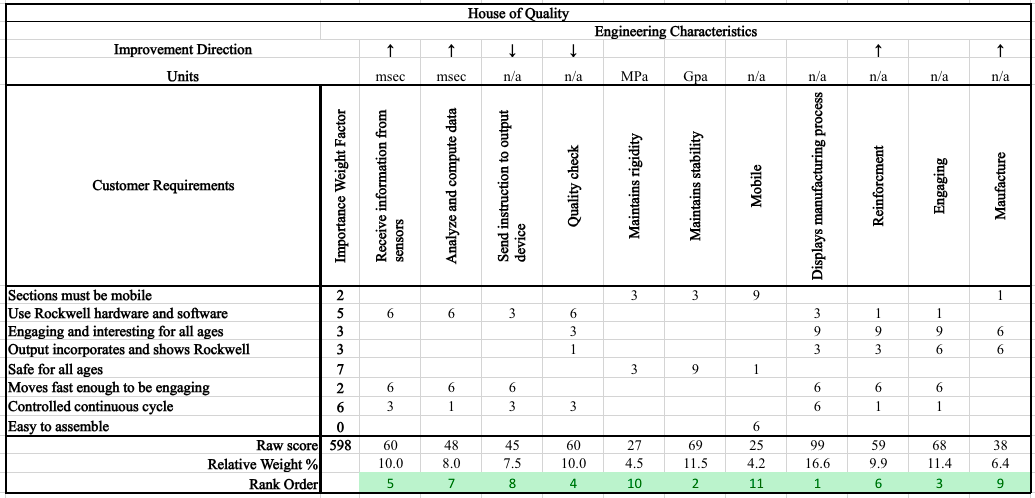 66
Pugh Chart iteration #1
67
AHP
68
Pugh Chart Iteration #2
69
Normalized AHP
70
AHP DESIGN ALTERNATIVE - "Displays Manufacturing Process"
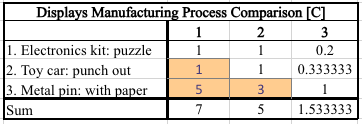 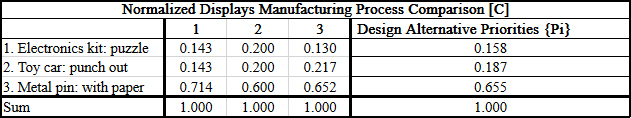 71
AHP DESIGN ALTERNATIVE - "Displays Manufacturing Process"
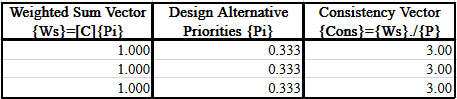 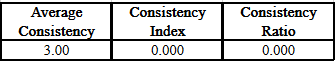 72
Final Rating Matrix
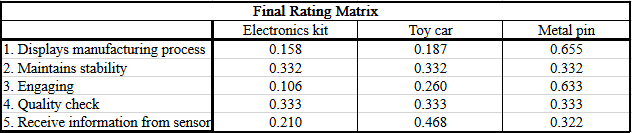 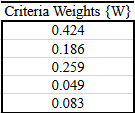 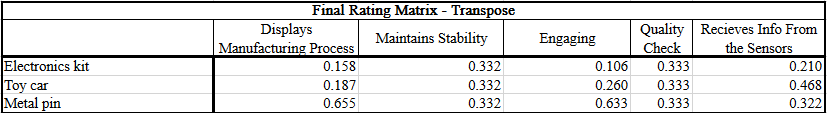 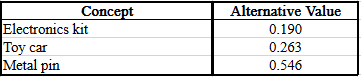 73
Final Selection
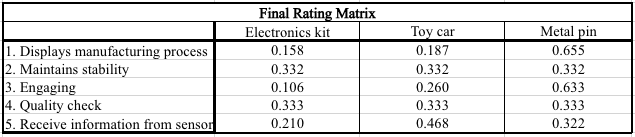 74
A105
A105
B135 Stage Left
B135 Stage Right
B136
B134, A105
B135
75
76
77
78
79
80